Dzień rodziny – 15 maja
Wiersz pt. „Rodzina”
Jestem Ignacy, a to moja rodzinka, o której teraz powiem Wam słów kilka. To jest mój tatuś, tatuś ukochany. Teraz z tatusiem mamy poszukamy. To jest mamusia, mamusia kochana. Zawsze pogodna, zawsze roześmiana. To moja siostra, starsza o dwa lata. Widzę młodszego ode mnie brata. A czy gdzieś przypadkiem nie schowała się babcia z dziadkiem? Też ich poszukamy, bo to rodzice taty i mamy! Również w domu, na naszej kanapie leży pies Burek, który jak śpi to chrapie. On również należy do naszej rodziny. Pilnuje domu kiedy my już śpimy. Z rodziną, miło spędzać czas. Najważniejsza jest rodzina dla każdego z nas.
Omówienie wiersza 			       – przypomnienie nazw członków rodziny, występujących w wierszu.  Kto mieszka z Ignacym w jego domu?
Wiersz pt. „Jadą goście”
Wreszcie nadeszło to upragnione,To wyczekane i wyśnione,Moje marzenie o 6 świeczkach.Dzisiaj zostanie spełnione.
	W domu wielka wrzawa od rana;Mama nie wyspana, ale roześmiana.Duży stół nakrywa tata,Bo zawita tu pół świata.
	Już wybiła ta godzina,Właśnie schodzi się rodzina –Dzwonią do drzwi: dziadek, babcia,Wujek Krzysio, ciocia Sabcia.Dziadka Tadka też witamy,To jest tata mojej mamy.
	Coraz więcej jest radości,Coraz więcej wchodzi gości.Wszyscy już przy stole siedzą,Tort urodzinowy jedzą.
Omówienie wiersza 			       – przypomnienie nazw członków rodziny, występujących w wierszu.
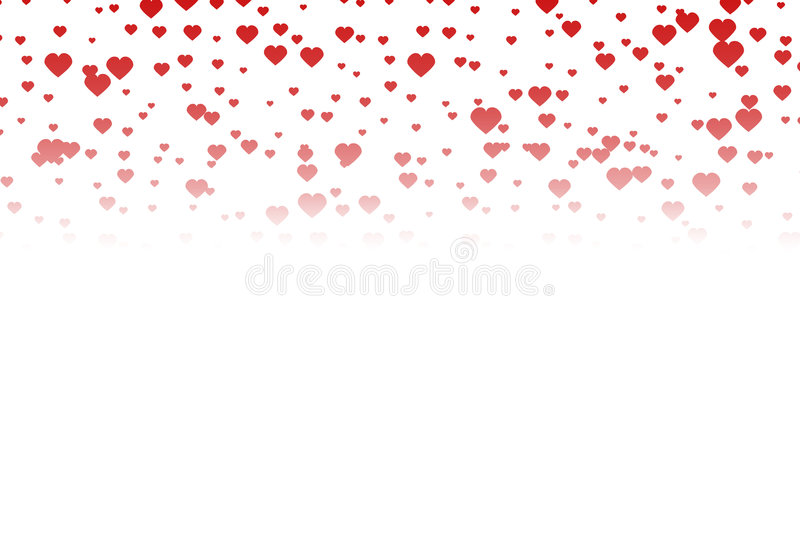 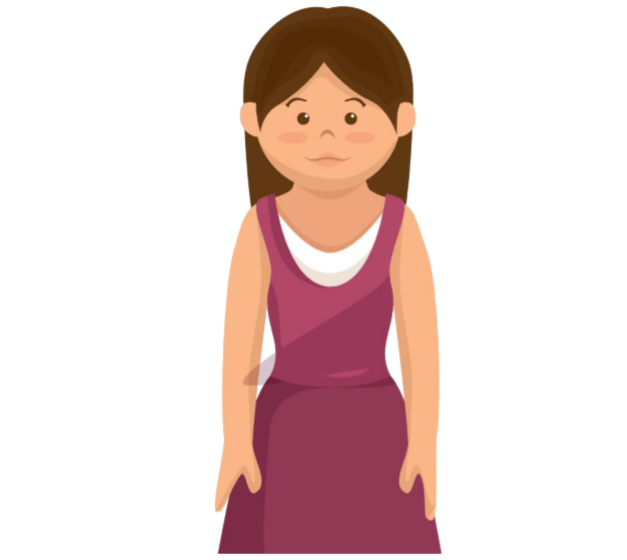 MAMAMA – MA
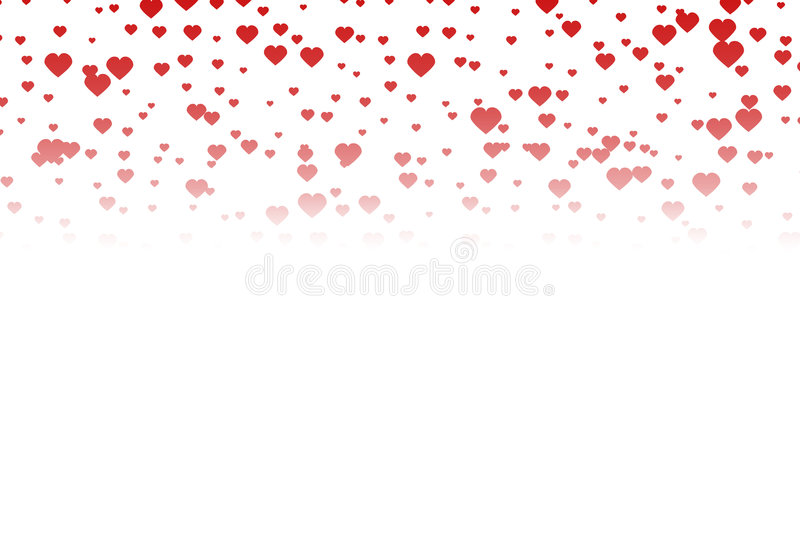 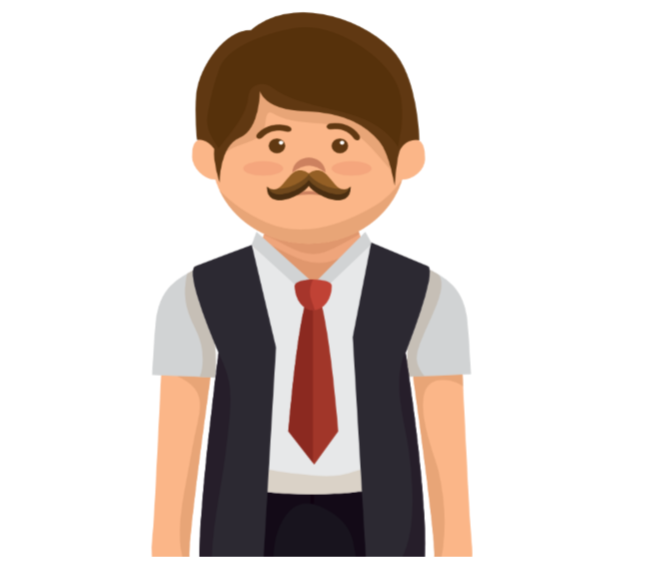 TATATA - TA
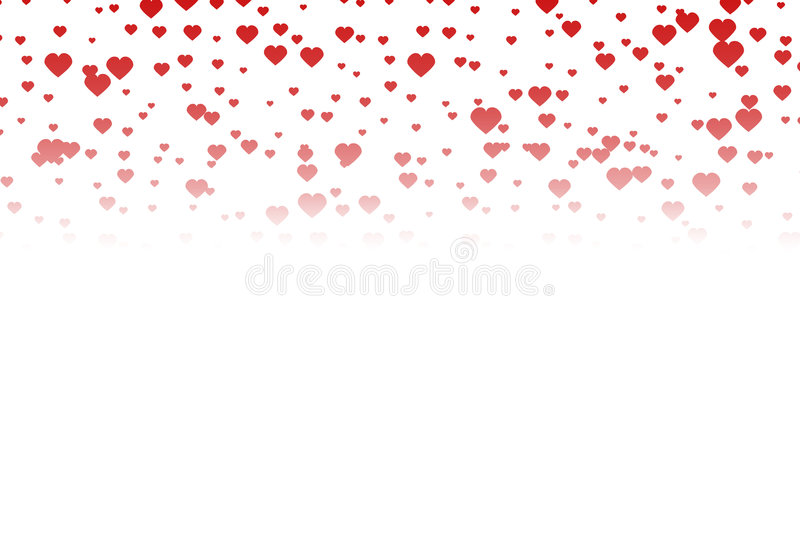 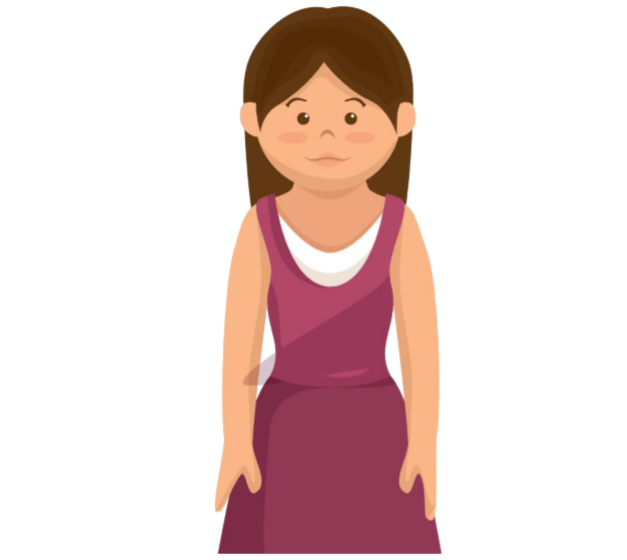 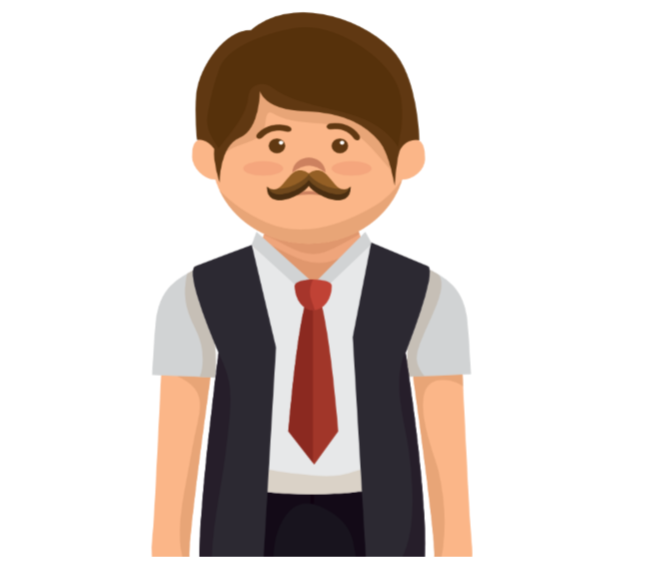 RODZICERO – DZI - CE
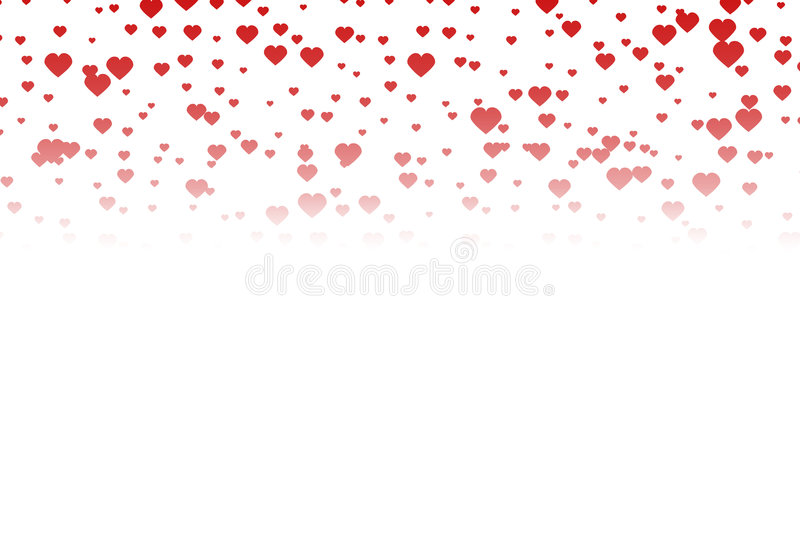 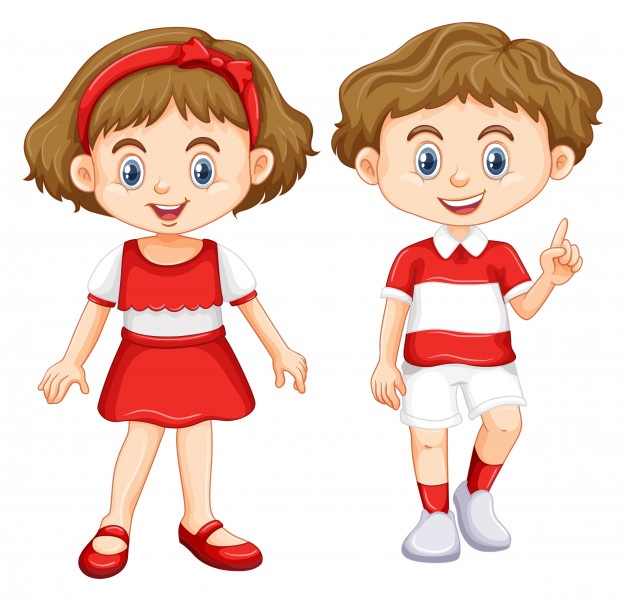 CÓRKACÓR - KA
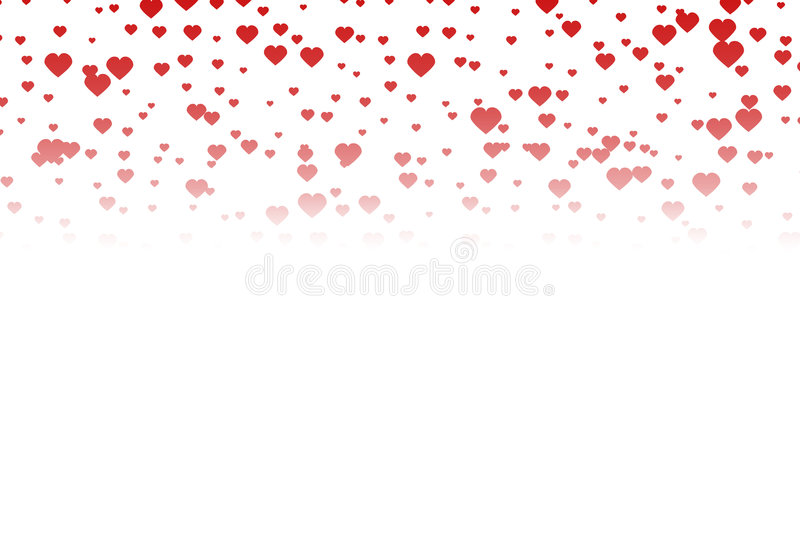 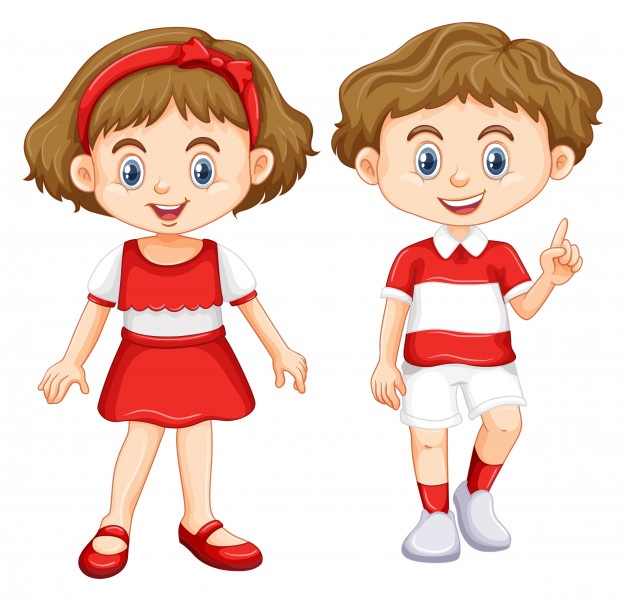 SYN
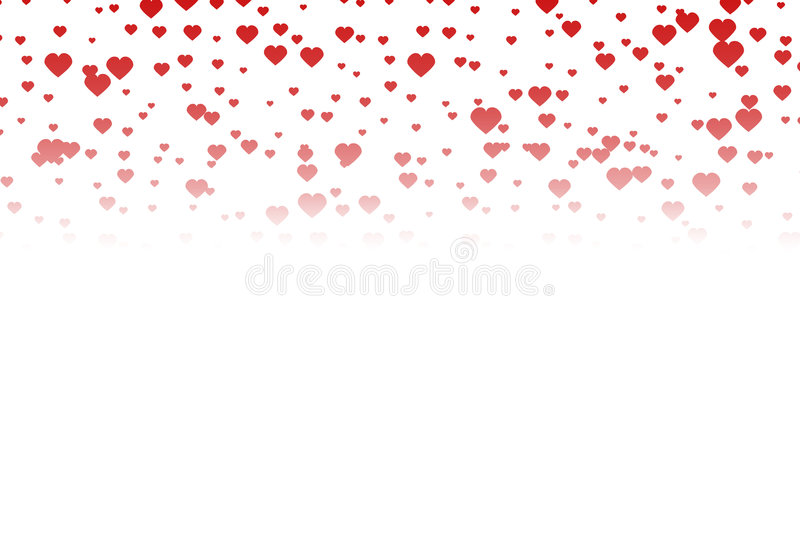 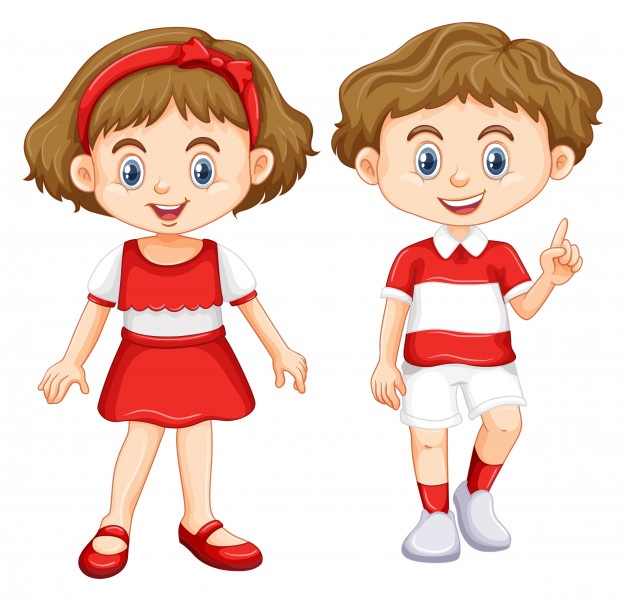 DZIECIDZIE - CI
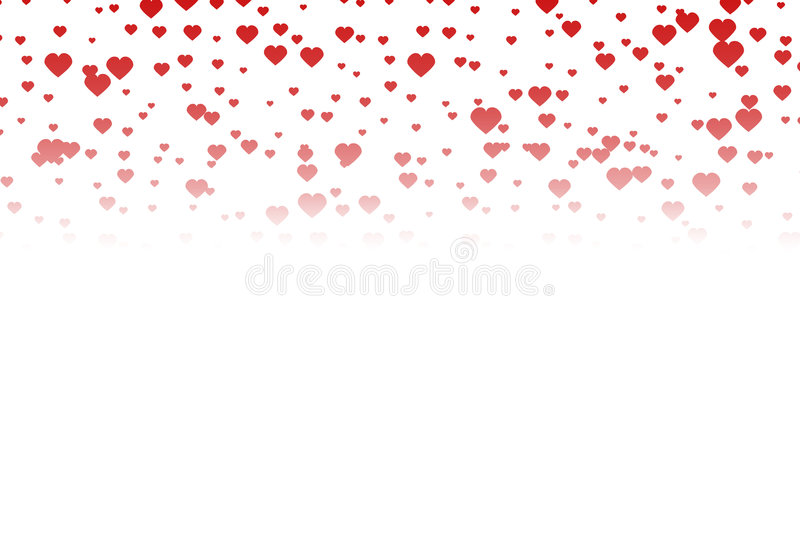 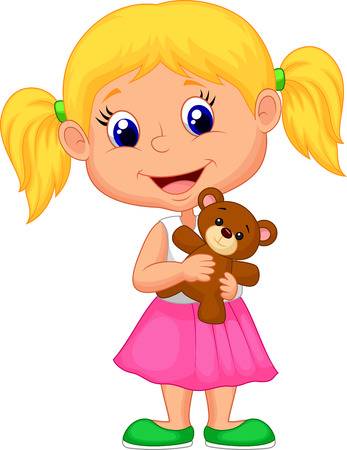 SIOSTRASIO - STRA
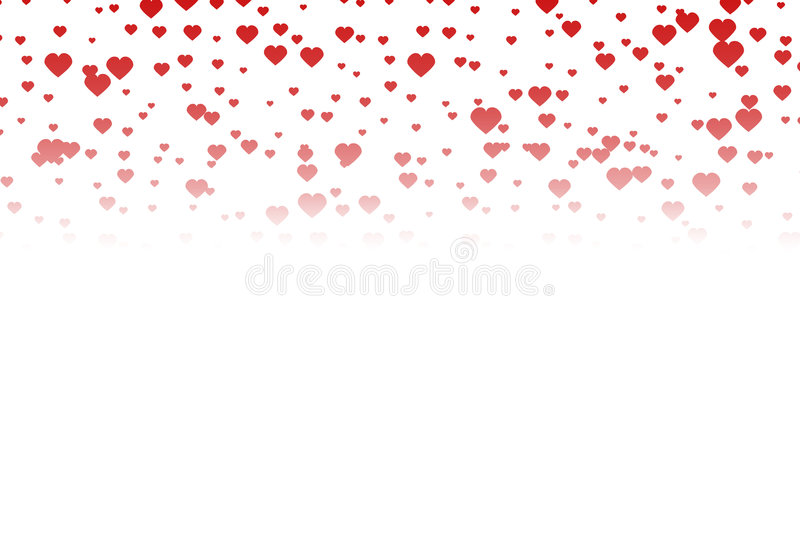 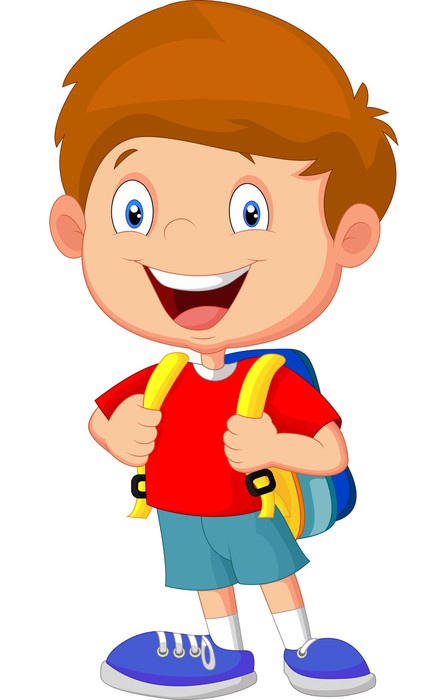 BRAT
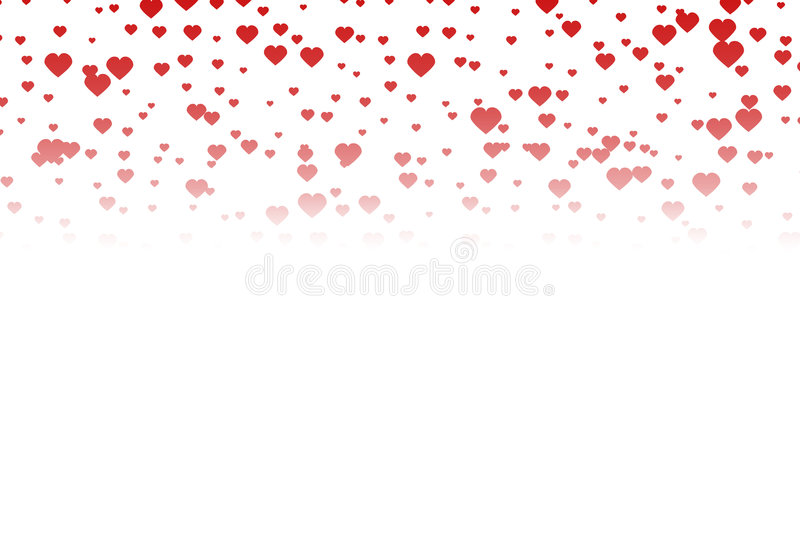 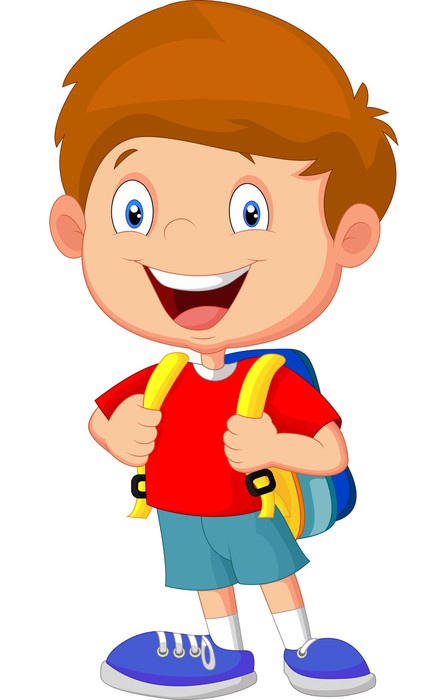 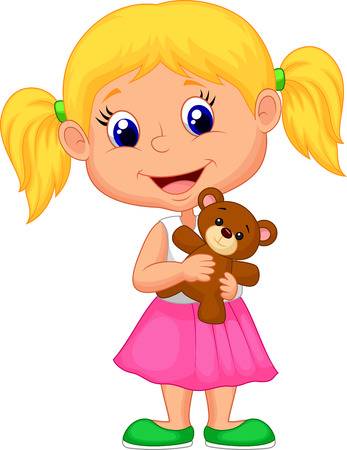 RodzeństwoRo – dzeń - stwo
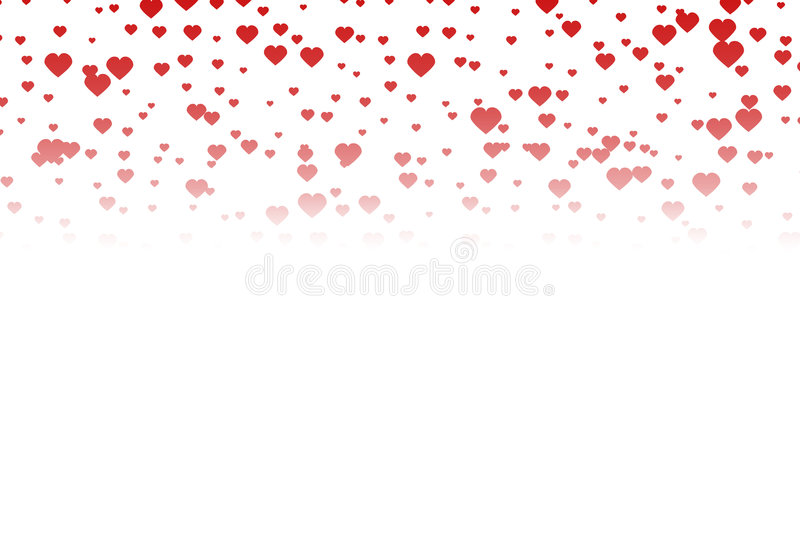 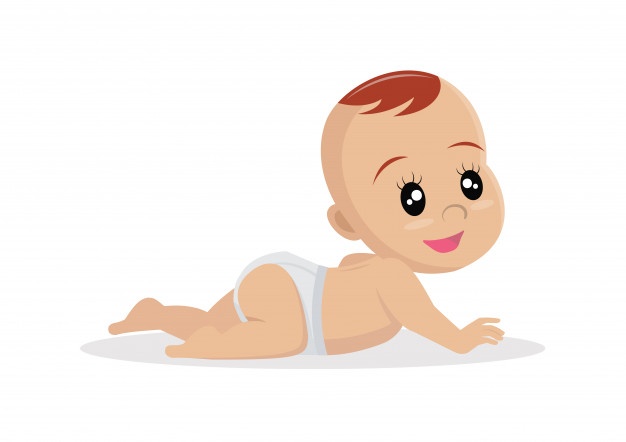 NIEMOWLĘN IE – MO - WLĘ
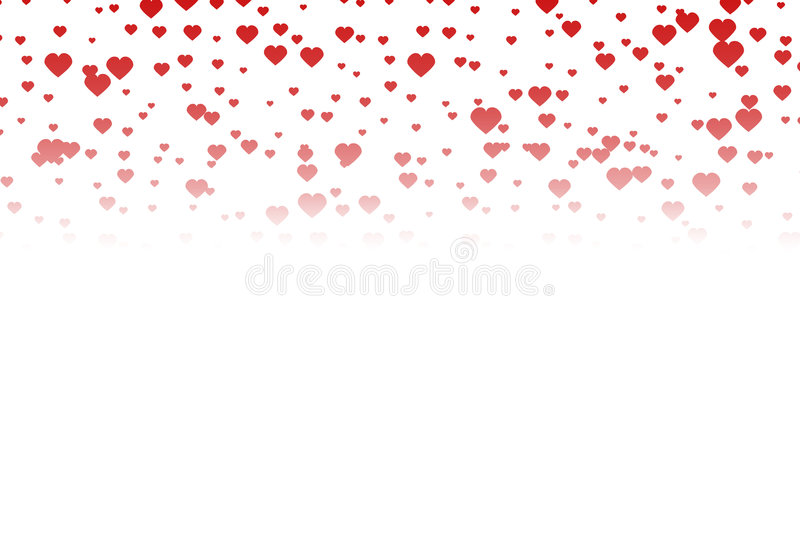 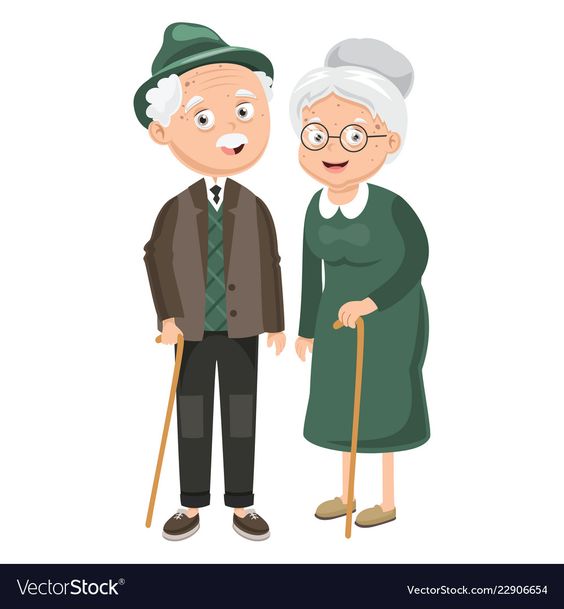 BABCIABAB - CIA
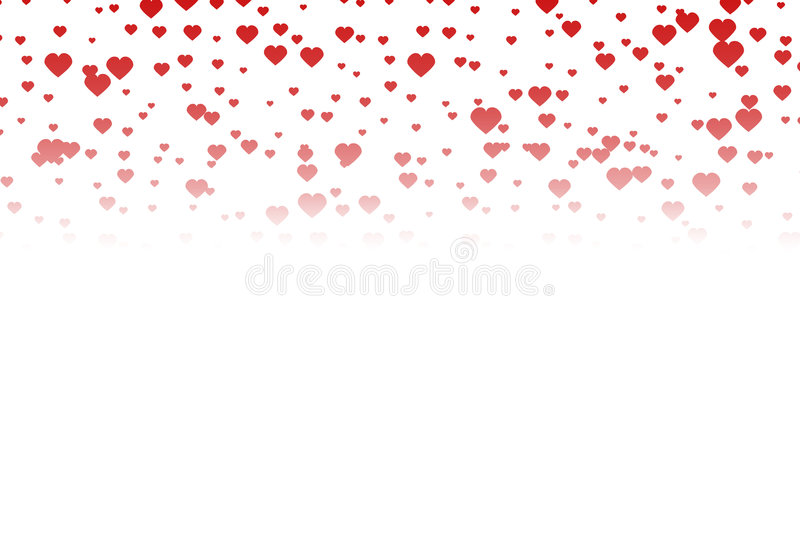 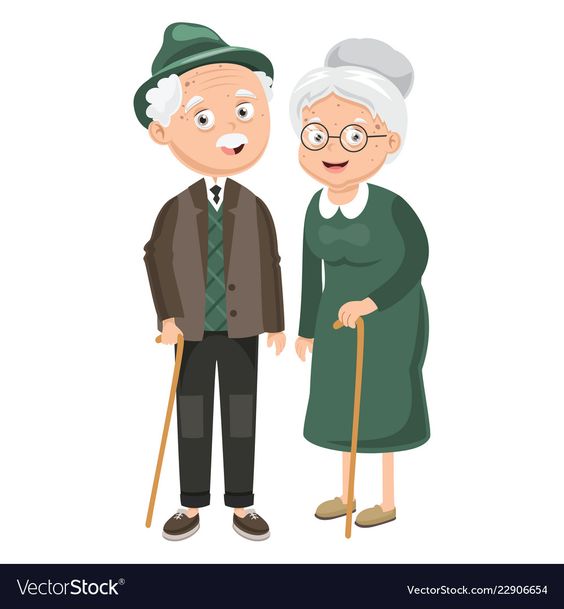 DZIADEKDZIA - DEK
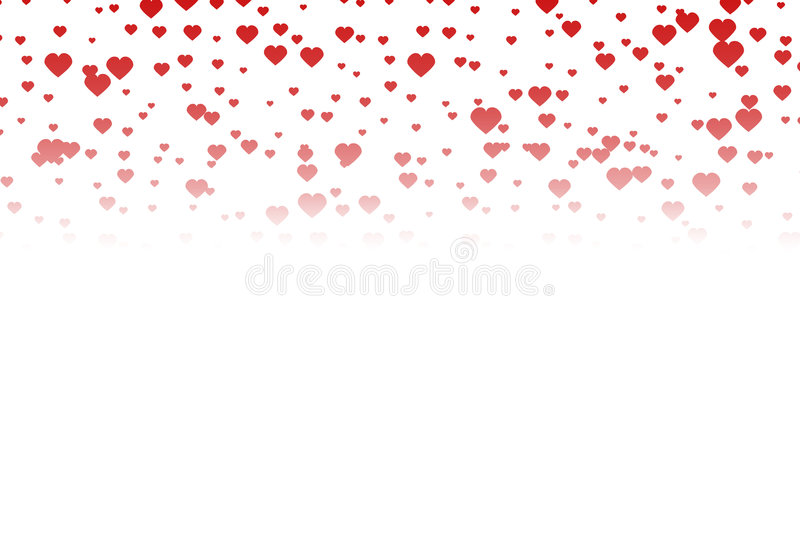 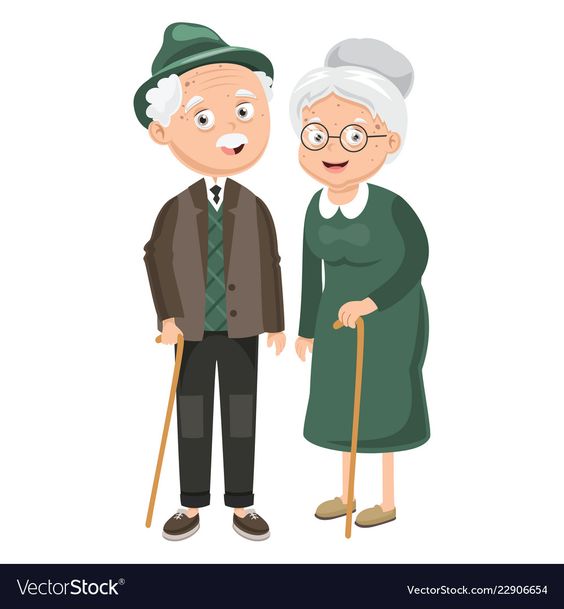 Dziadkowie        Dziad – ko - wie
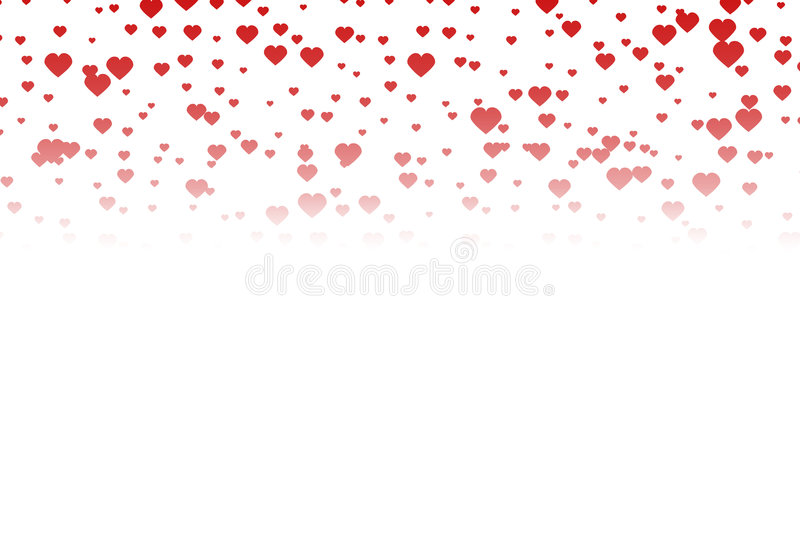 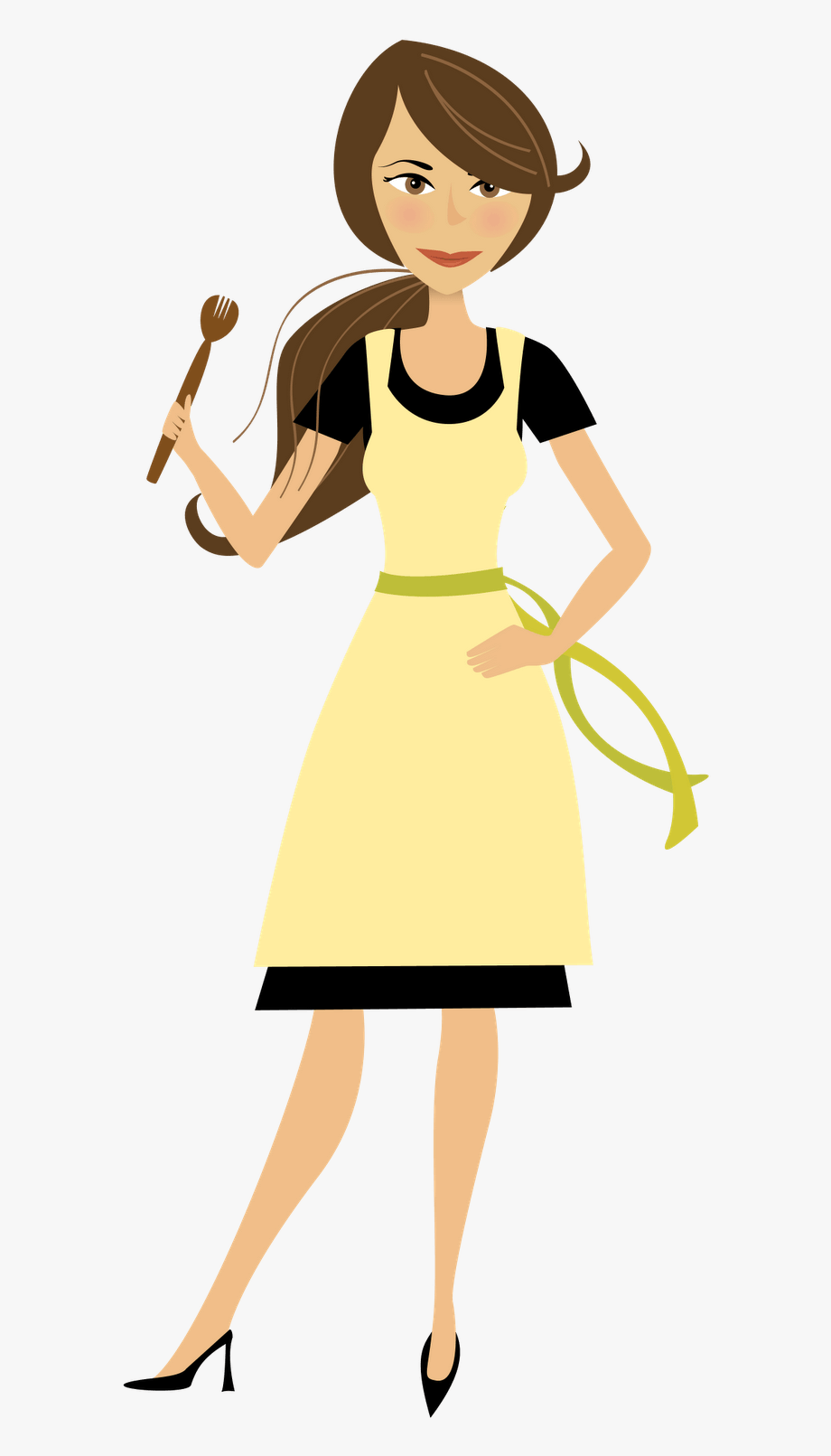 CIOCIACIO - CIA
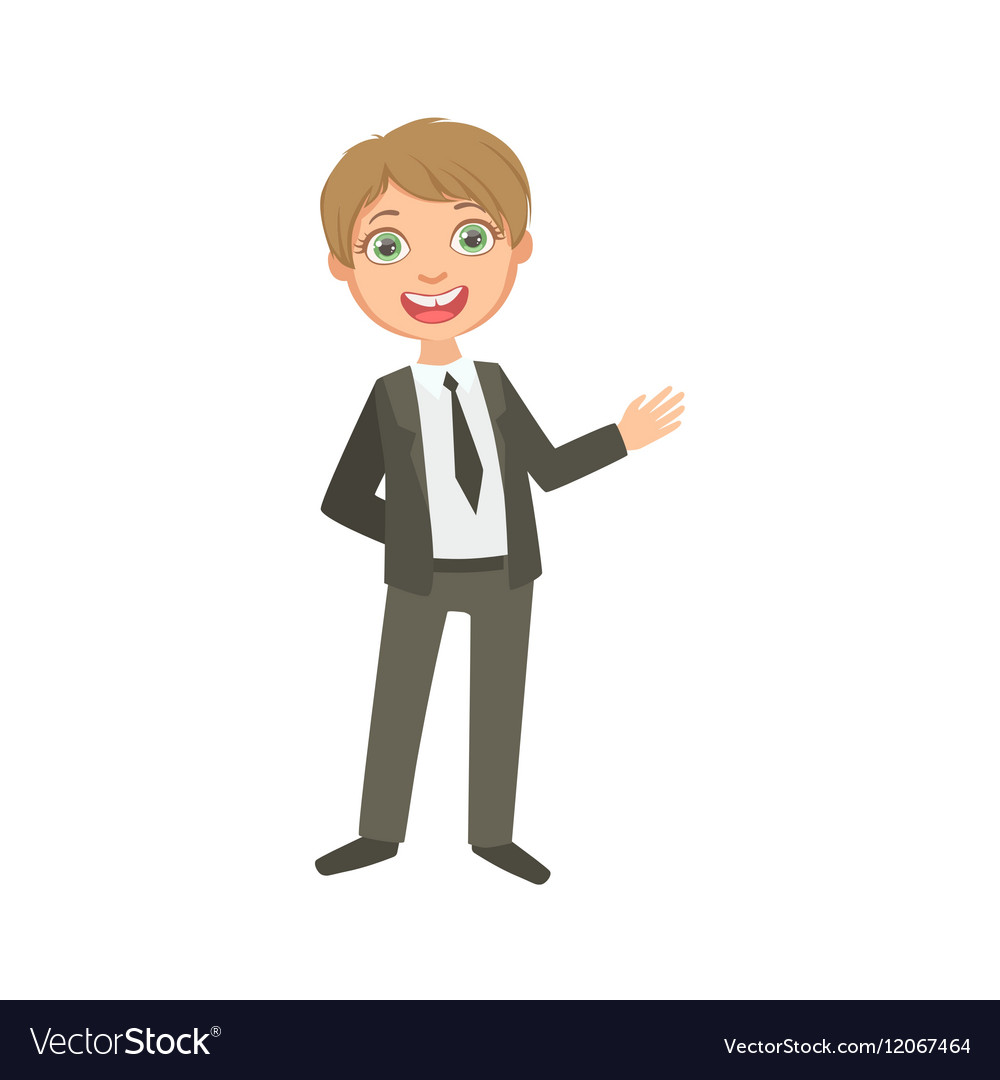 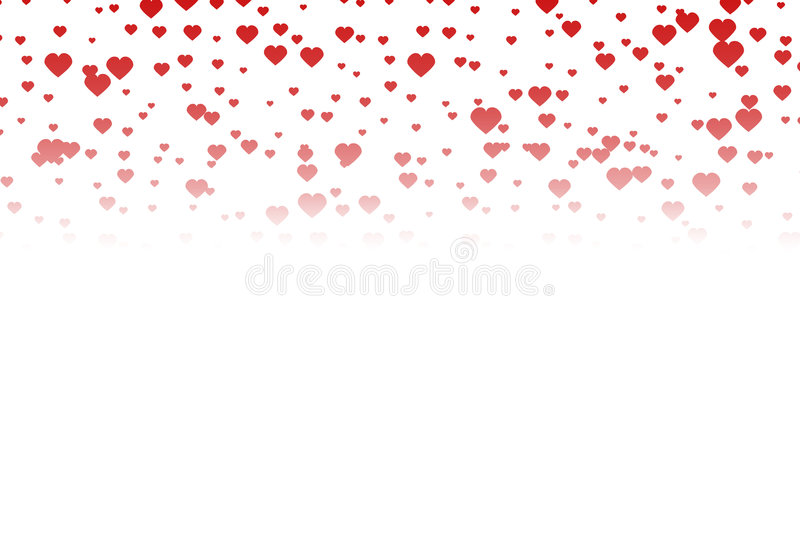 WUJAWU - JA
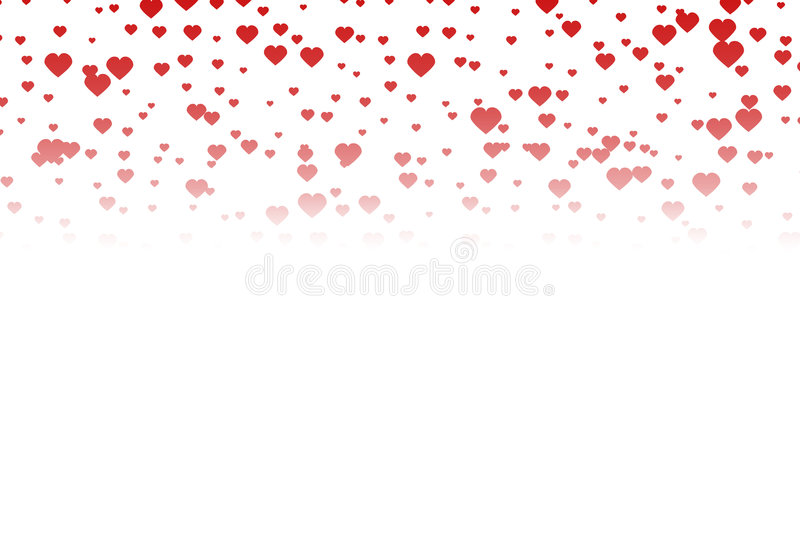 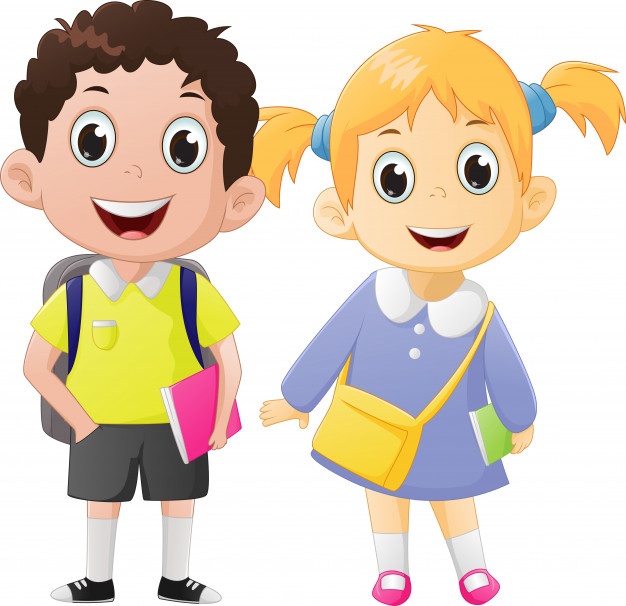 KUZYN            KUZYNKA      KU - ZYN         KU – ZYN- KA
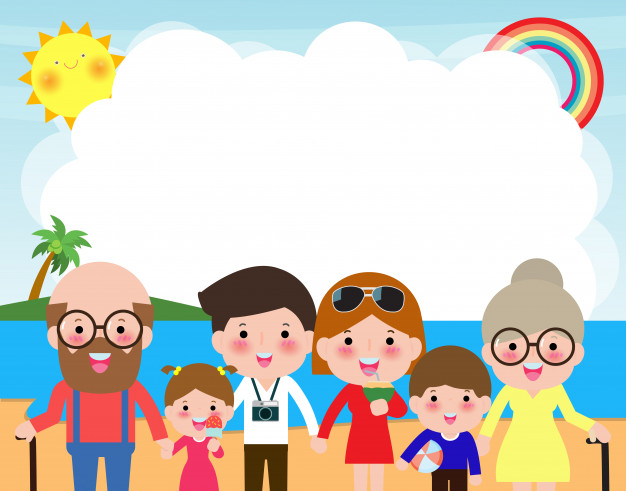 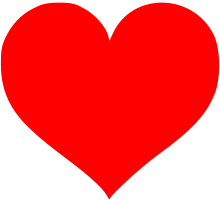 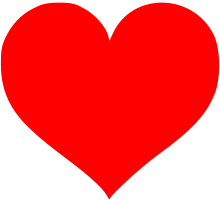 Rodzina jest najważniejsza!
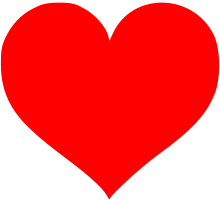 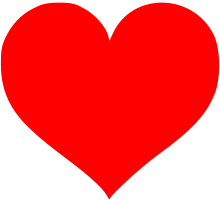 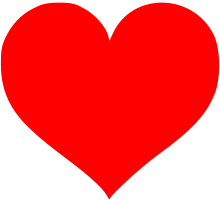 Wymień członków swojej rodziny
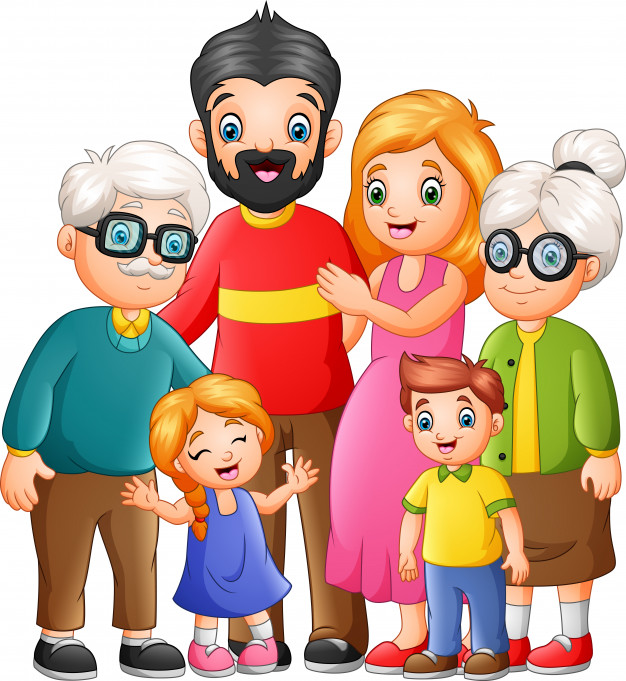 Teatrzyk paluszkowy „Rodzina”
Ten pierwszy - to dziadziuś,a obok - babunia.Największy - to tatuś,a przy nim - mamunia.A to jest – córeczka mała!Tralalala, la, la...A to - moja rączka cała!Tralalala, la, la.
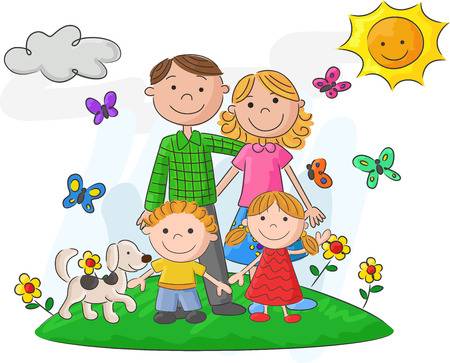 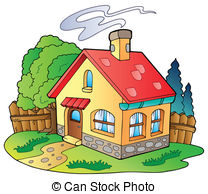 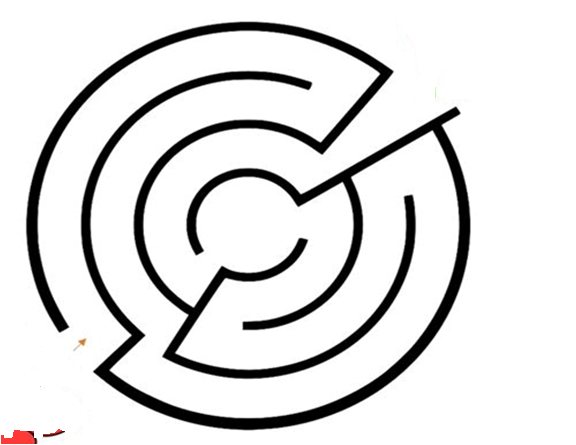 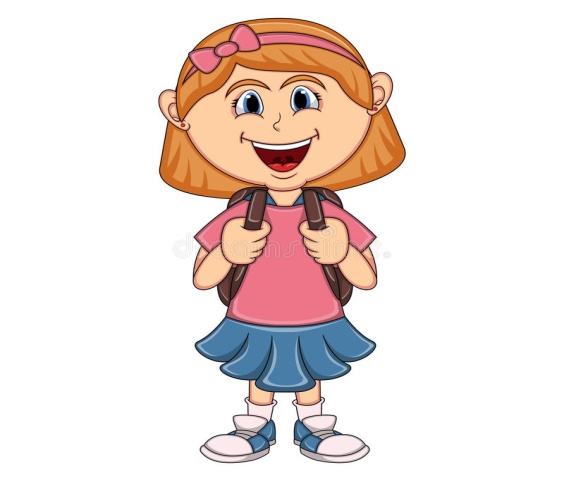 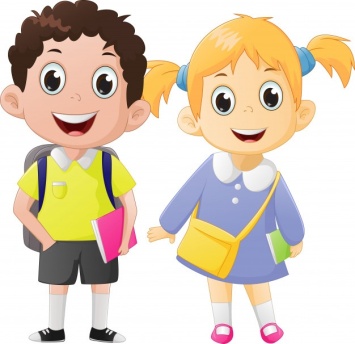 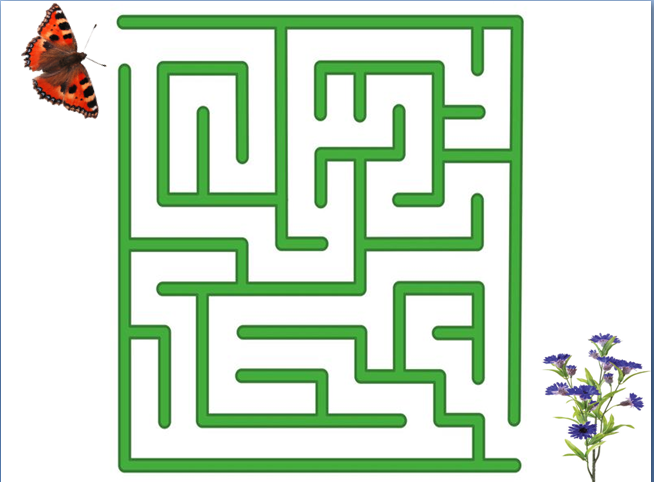 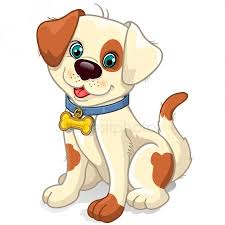 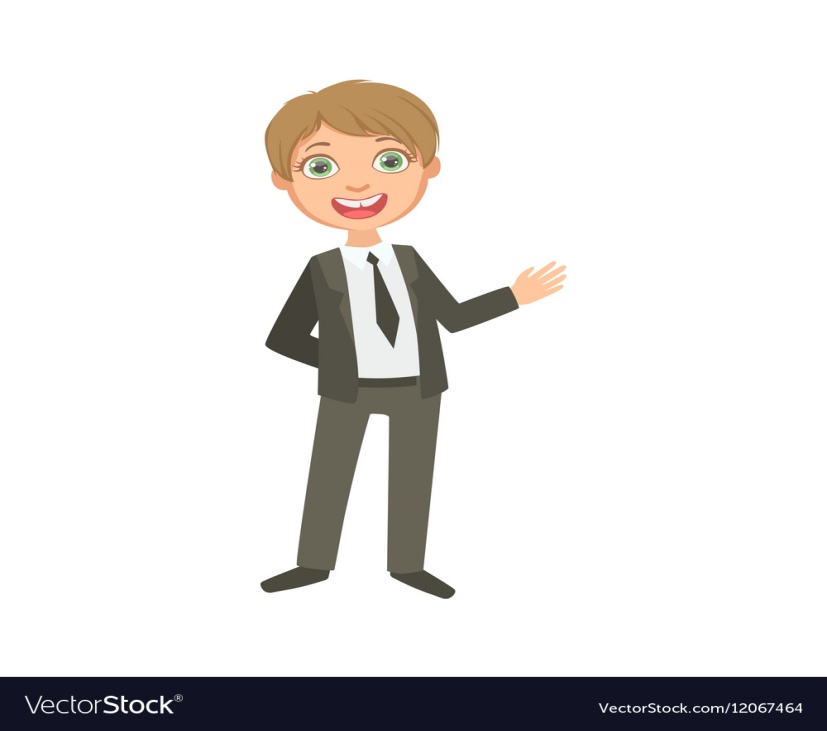 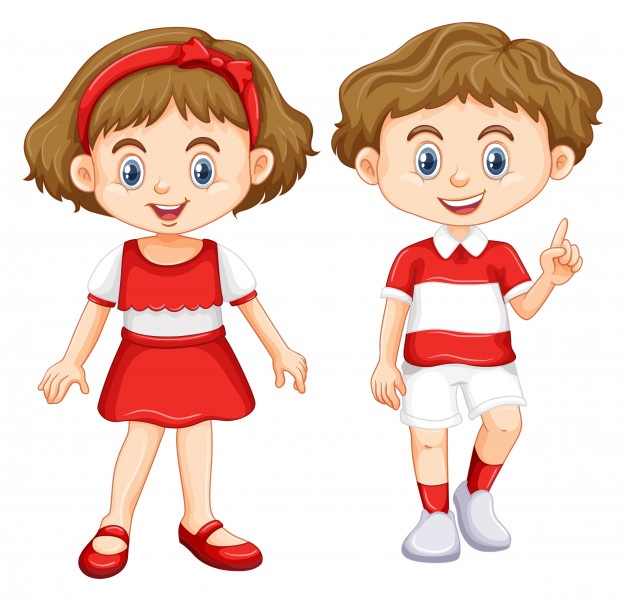 Połącz
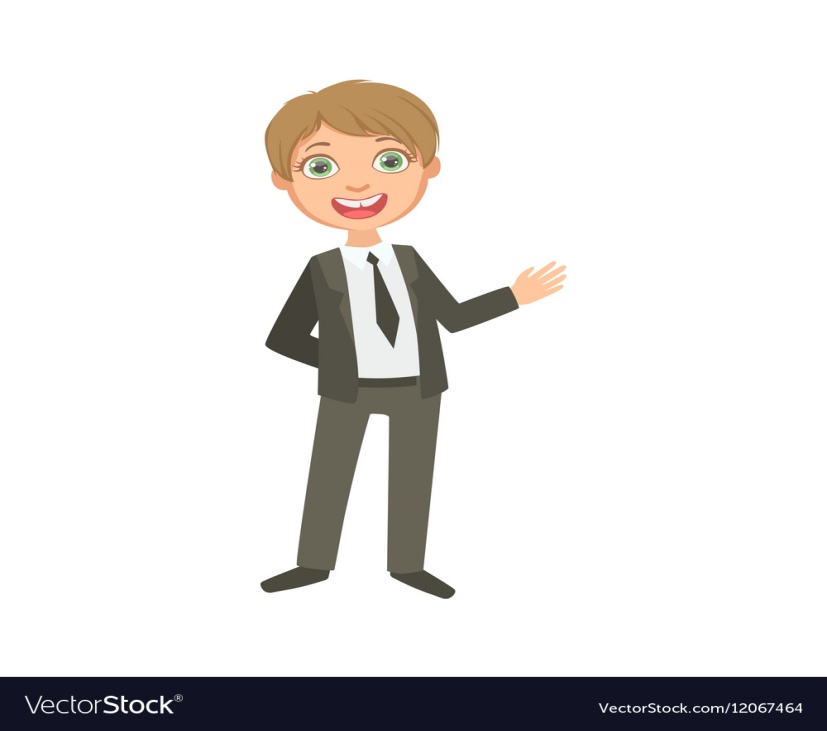 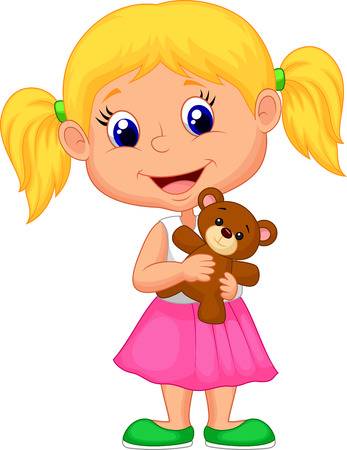 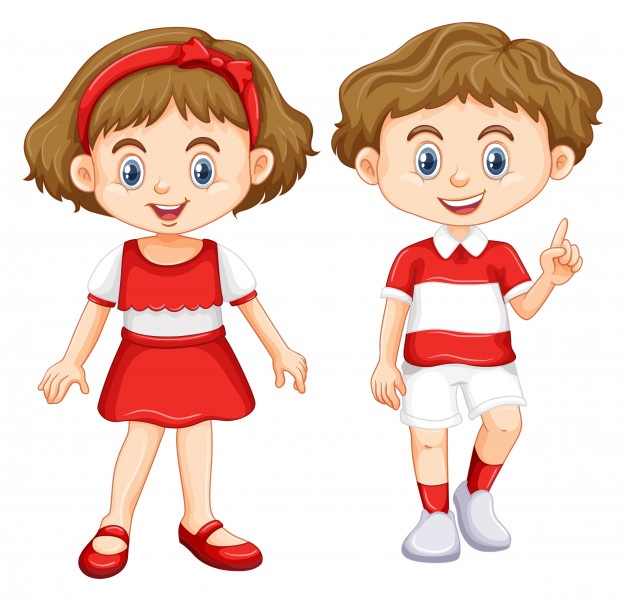 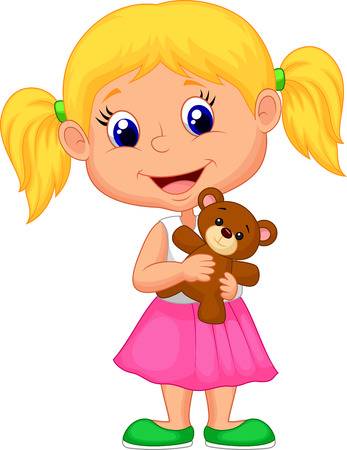 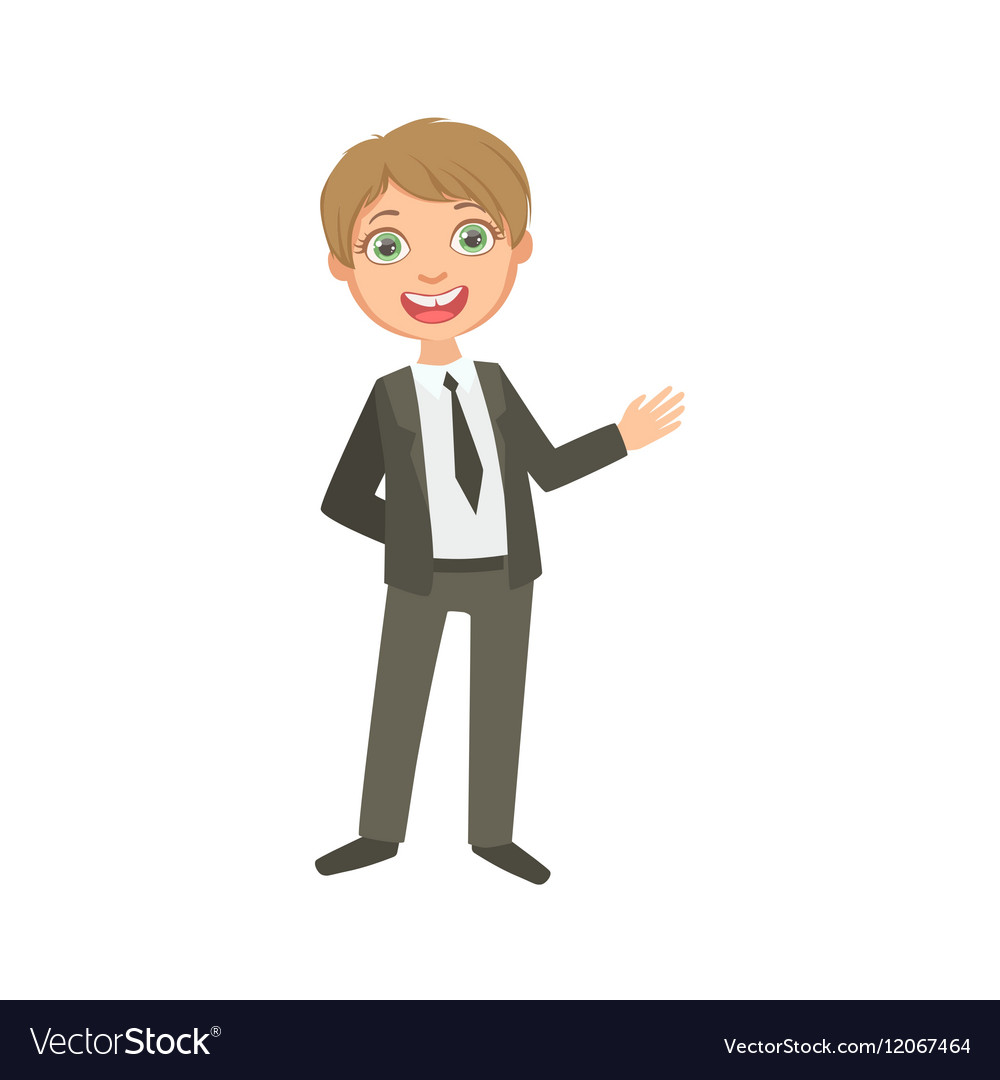 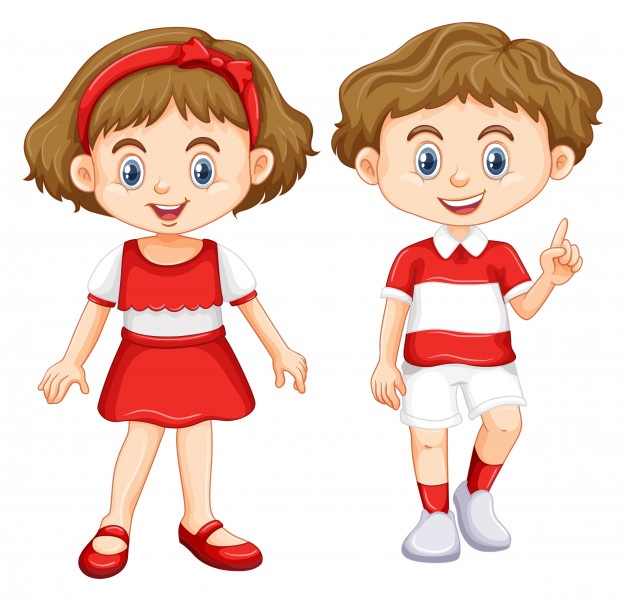 Połącz mały obrazek z jegoodpowiednikiem.
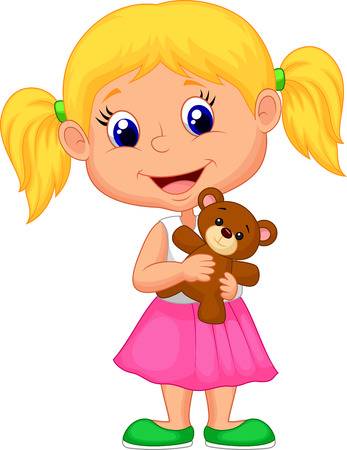 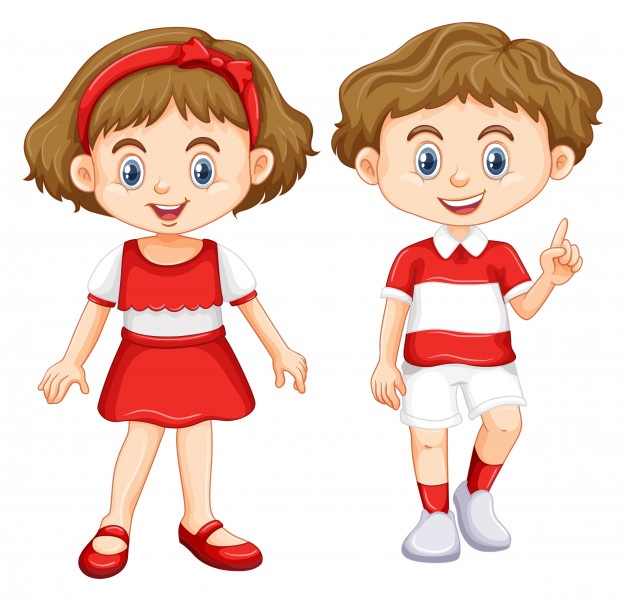 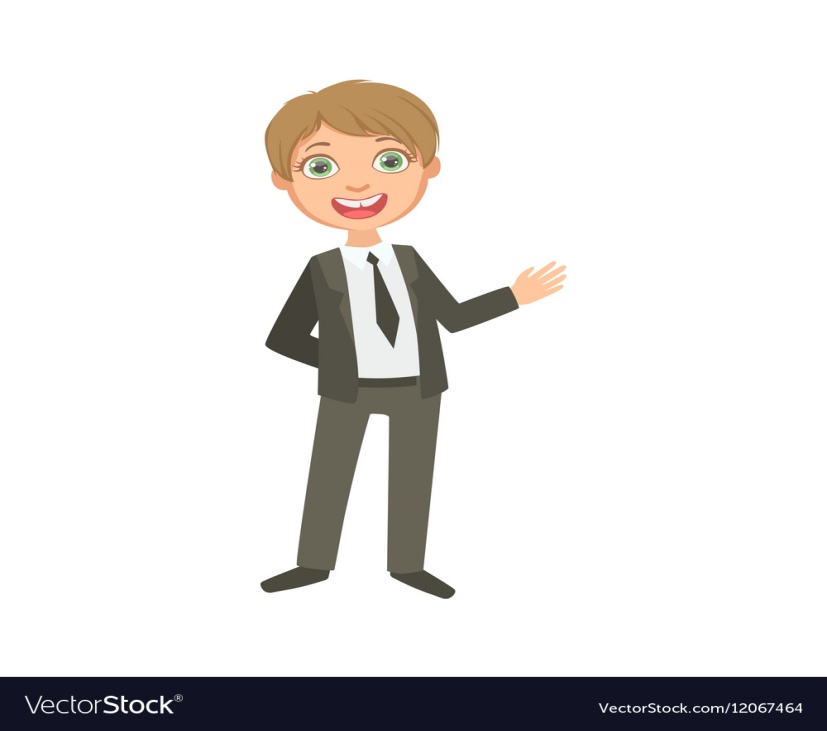 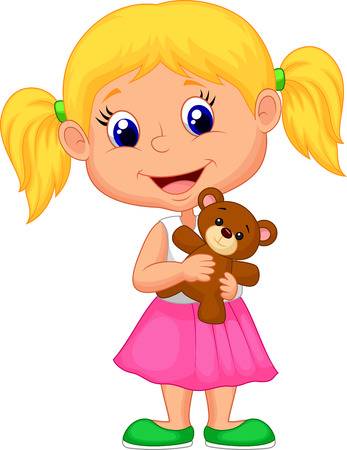 Dokończ według wzoru
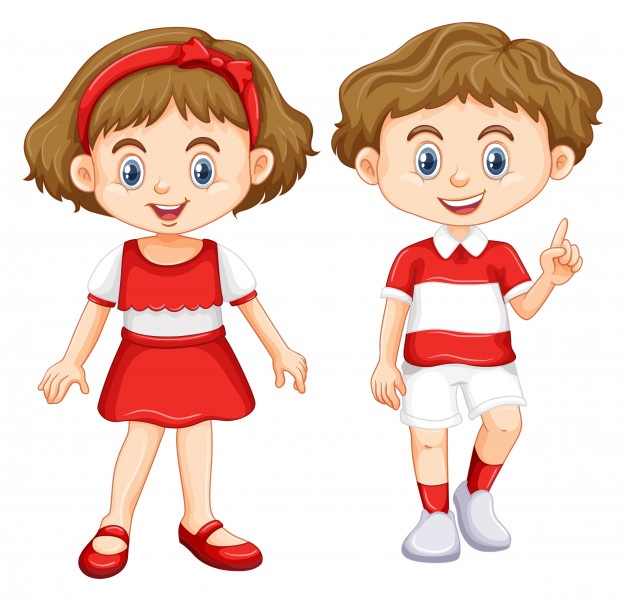 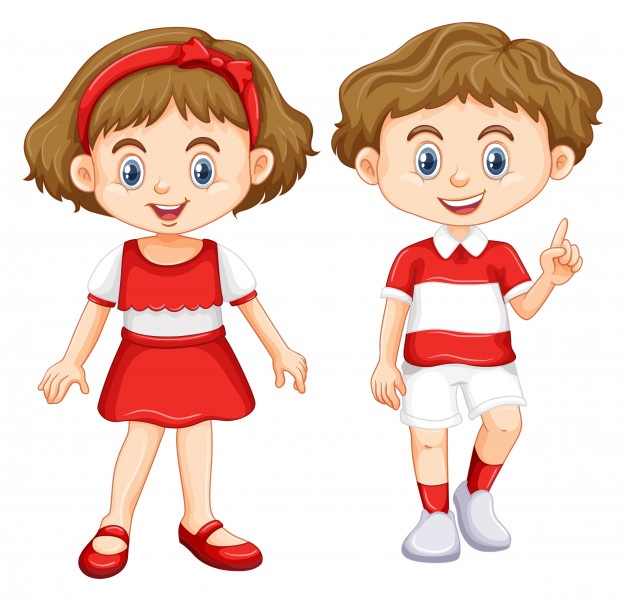 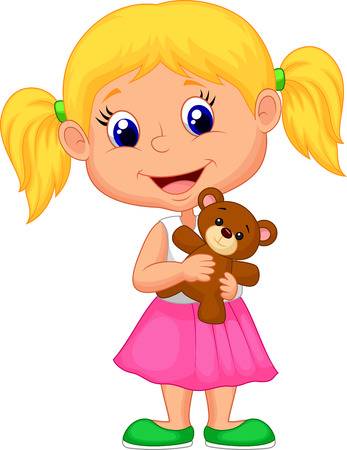 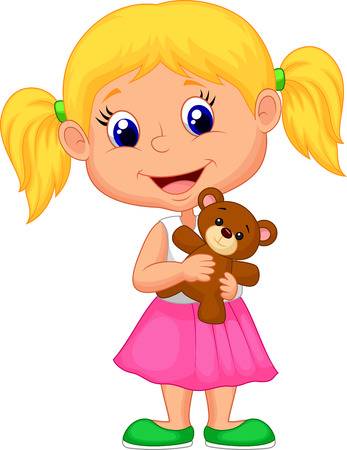 Policz
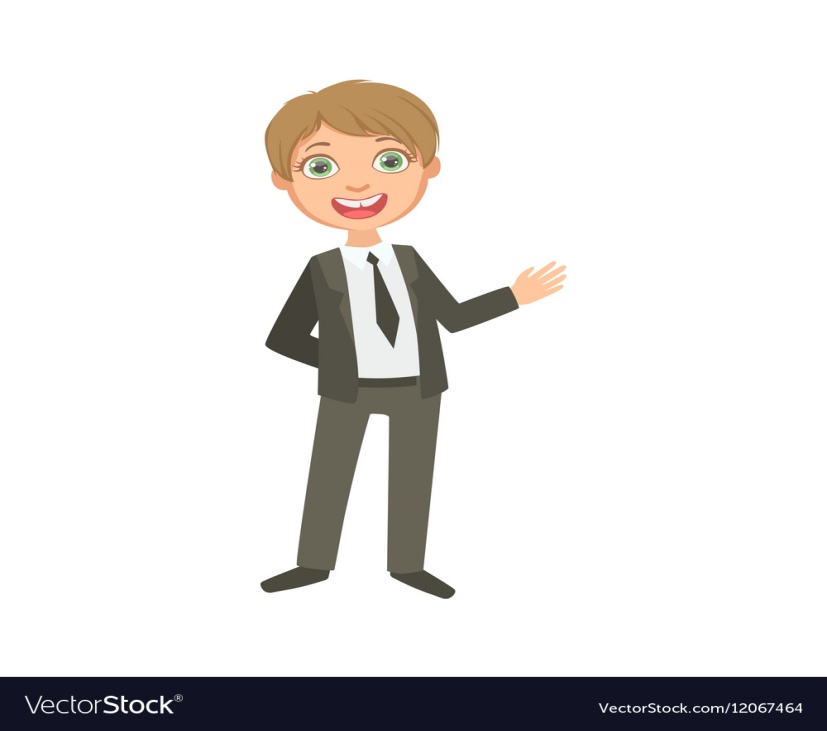 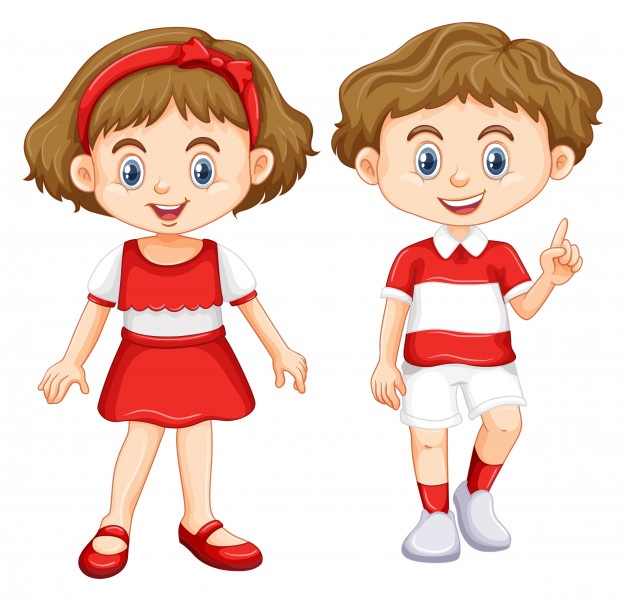 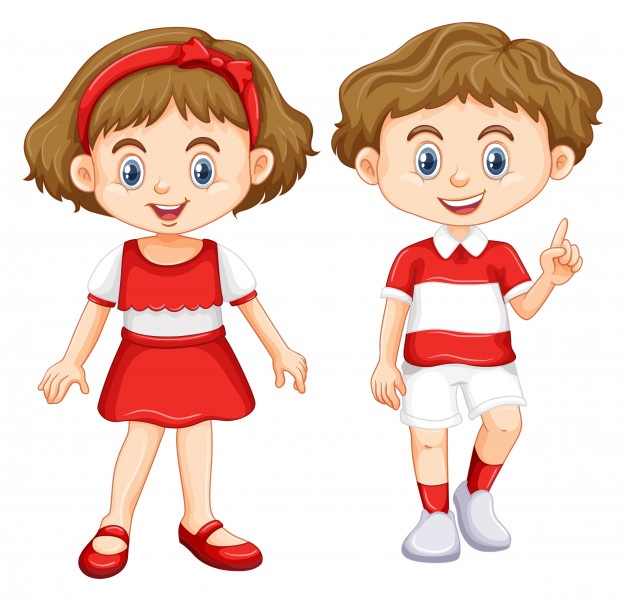 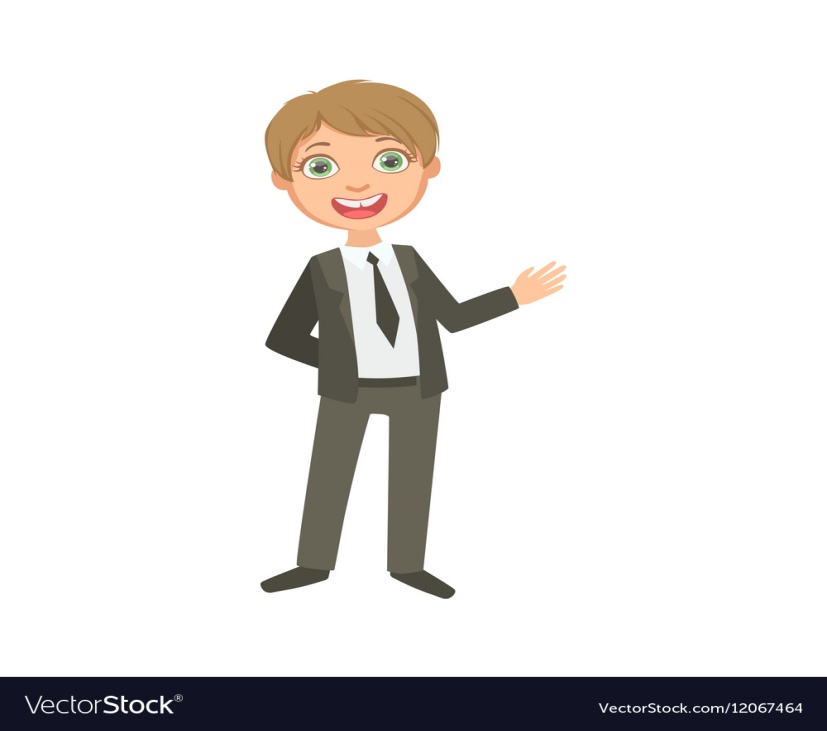 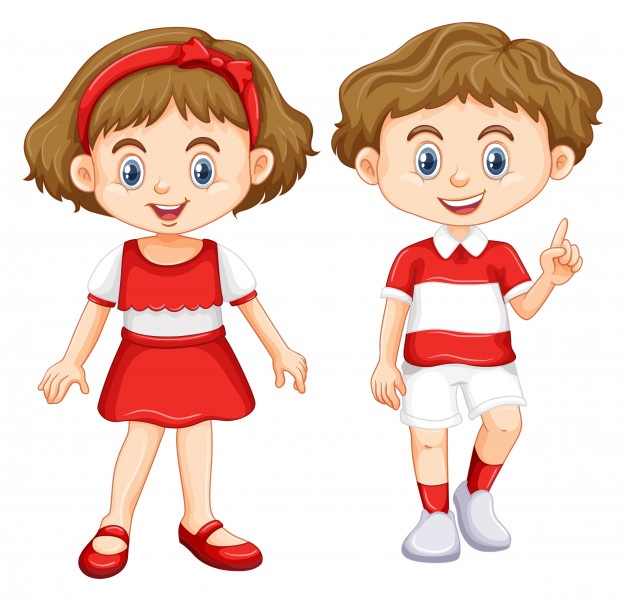 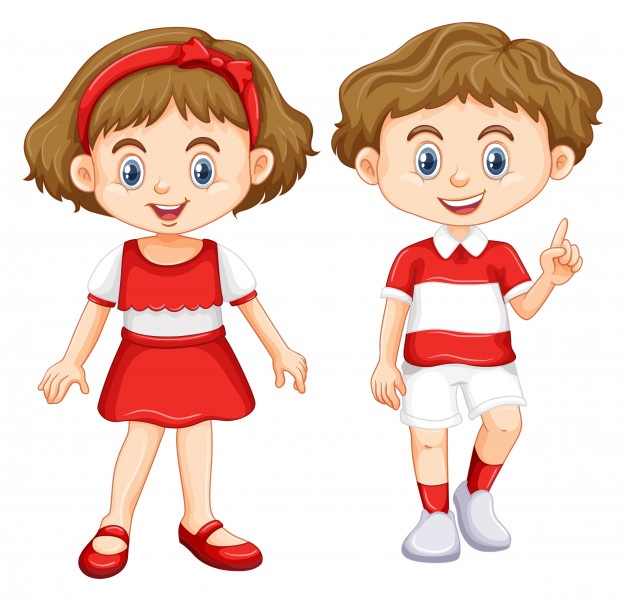 Gdzie jest więcej?
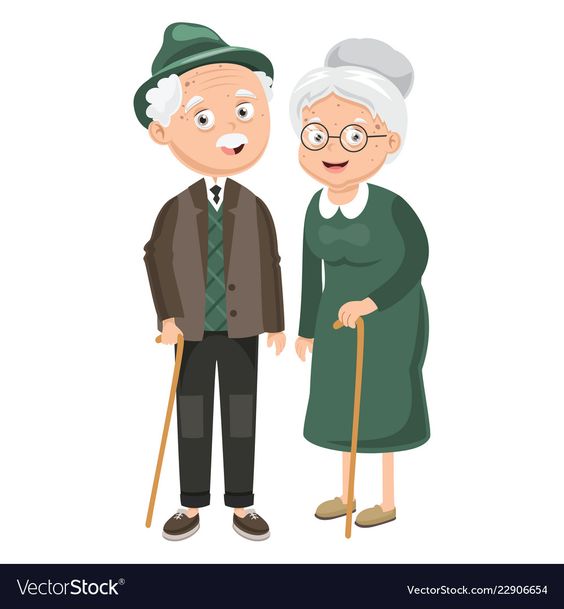 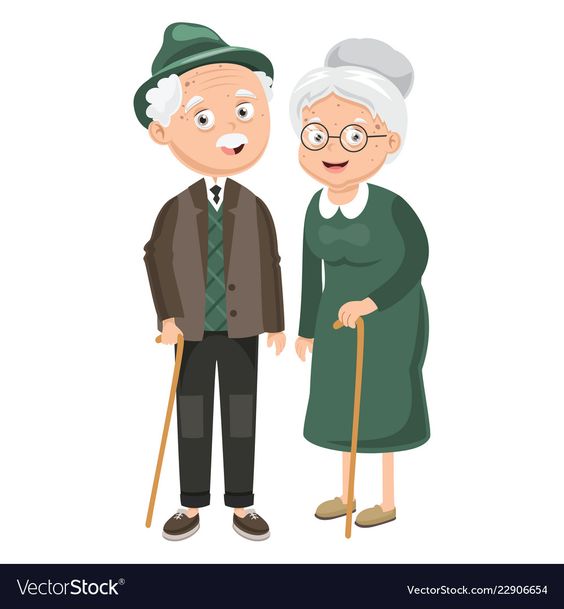 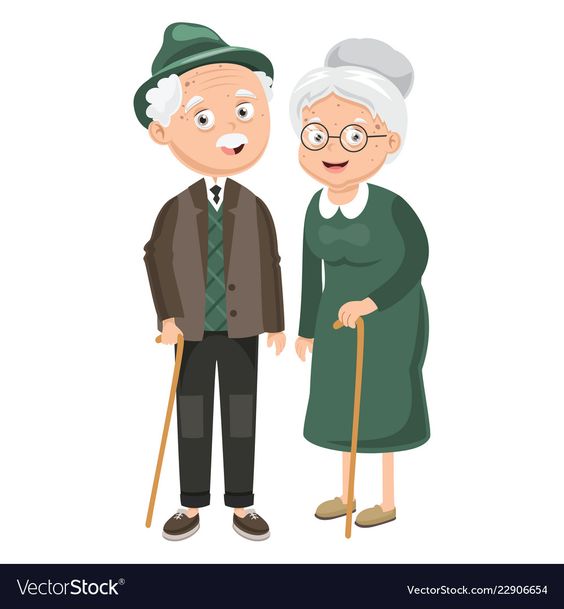 Gdzie jest mniej?
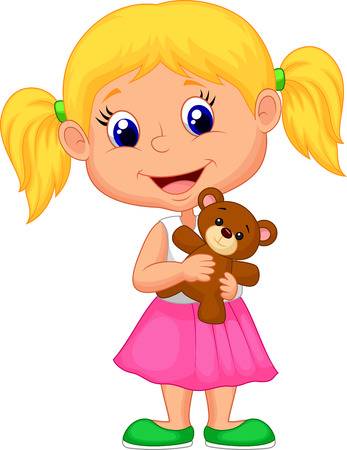 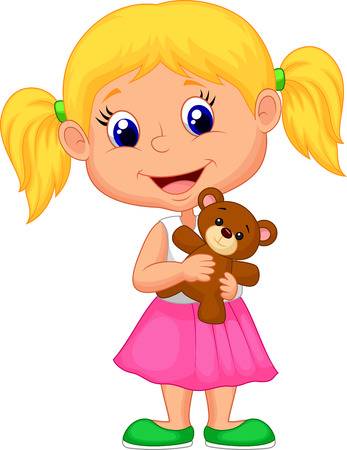 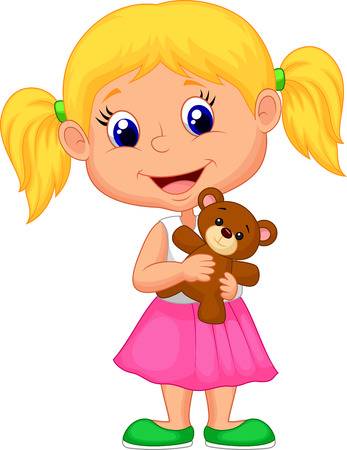 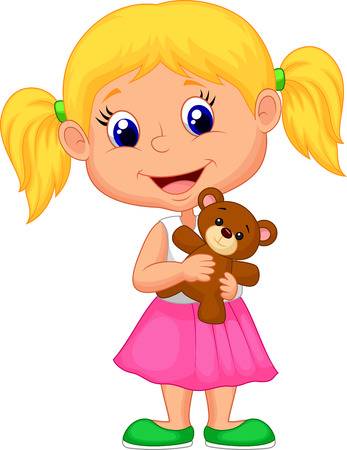 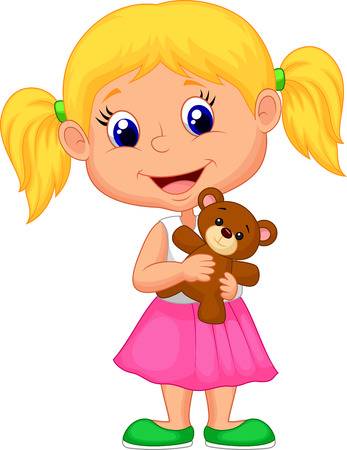 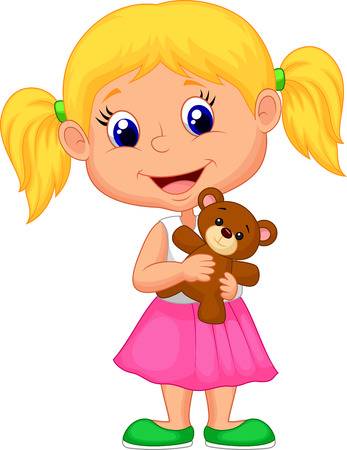 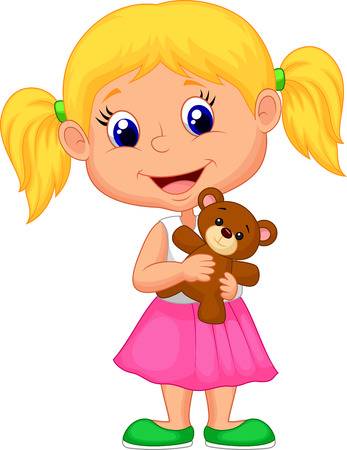 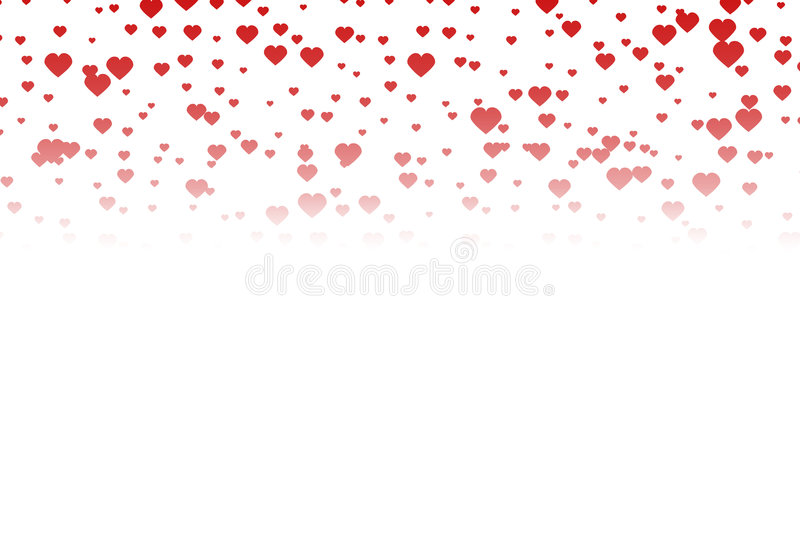 Dziękuję za obejrzenie prezentacji!